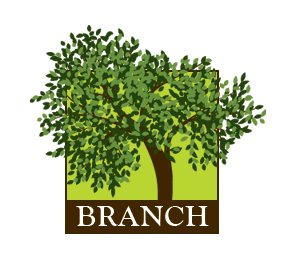 Ck branch group
Marketing expertise to increase your census
Agenda
What we do

How we do it

Sample deliverables

Invoice
What…
Professional Services
Treatment operations consulting
Website content design
Call lead generation
Recording, QA/QC
SEO Branding
Traffic reporting/analytics
Admissions coaching
How…
unique web media platform
Immediate visitor activity to your website
Strengthen SEO brand awareness by retargeting visitors
Practically no competition for ad space with other treatment centers
Keep marketing costs low and consistent
Provide Unbranded content (ie: Vivitrol, Outpatient Detox, Psych Meds)
Geographic targeting capability
No expensive PPC or Google Media Ads
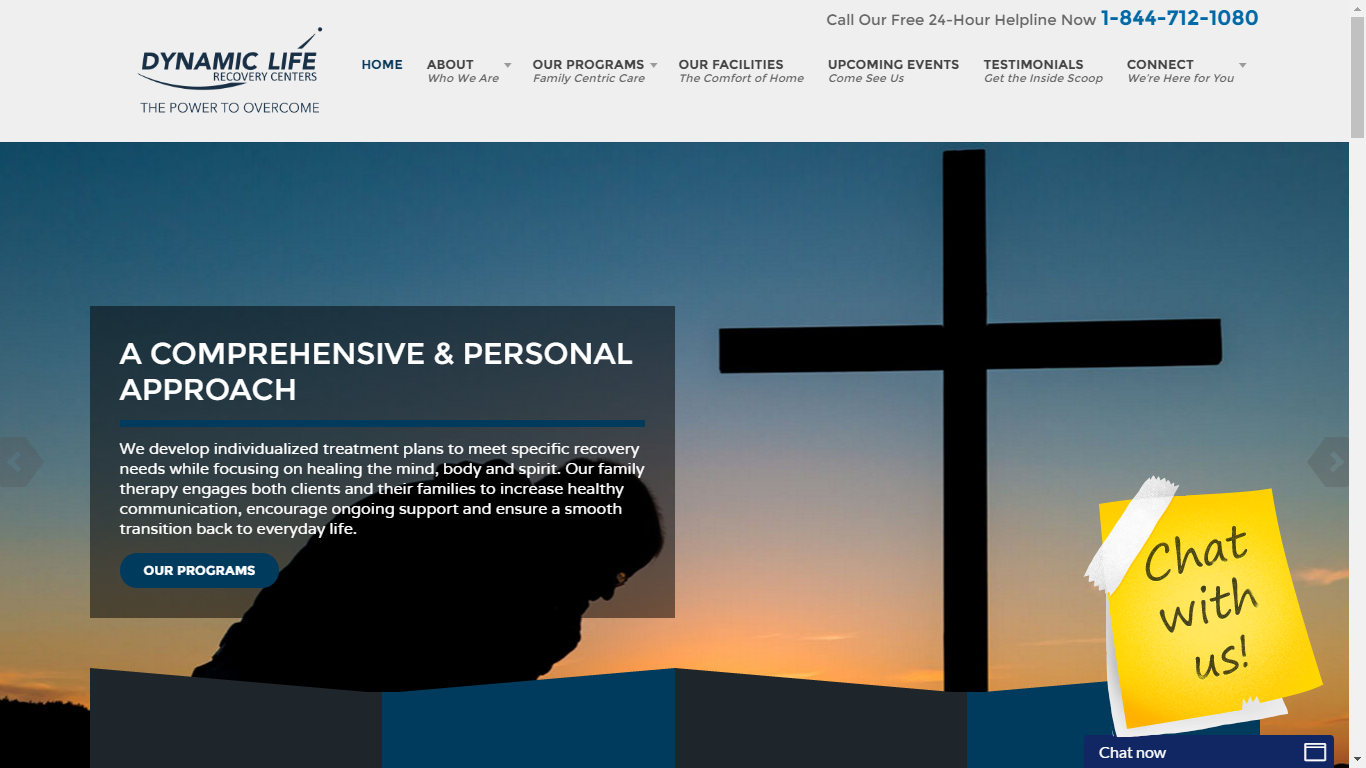 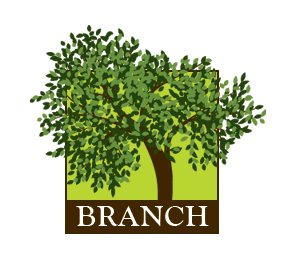 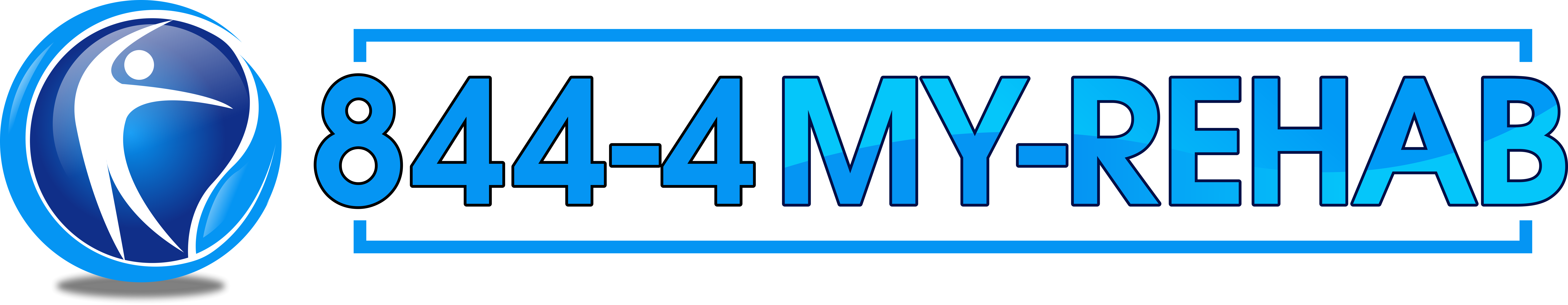 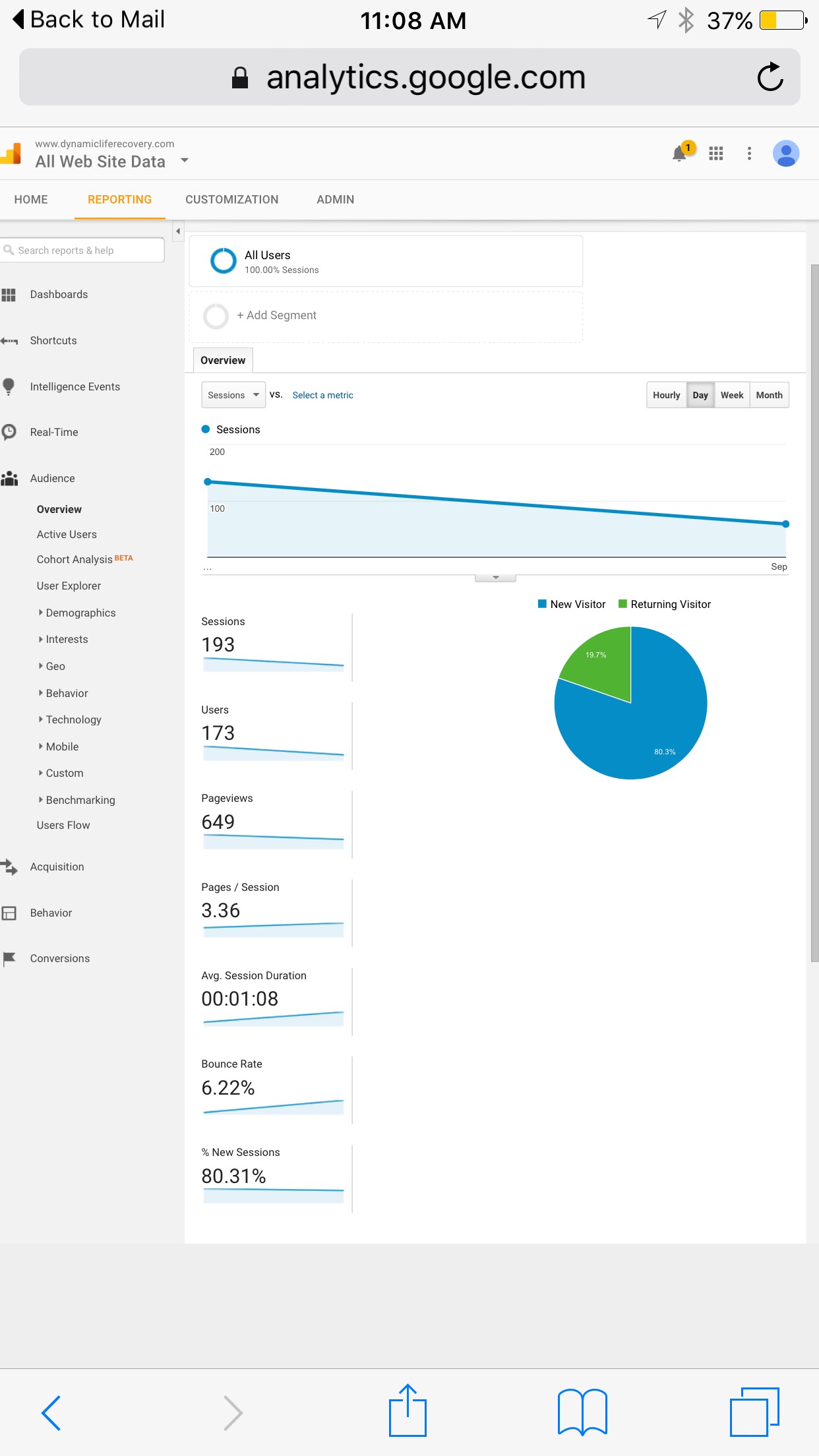 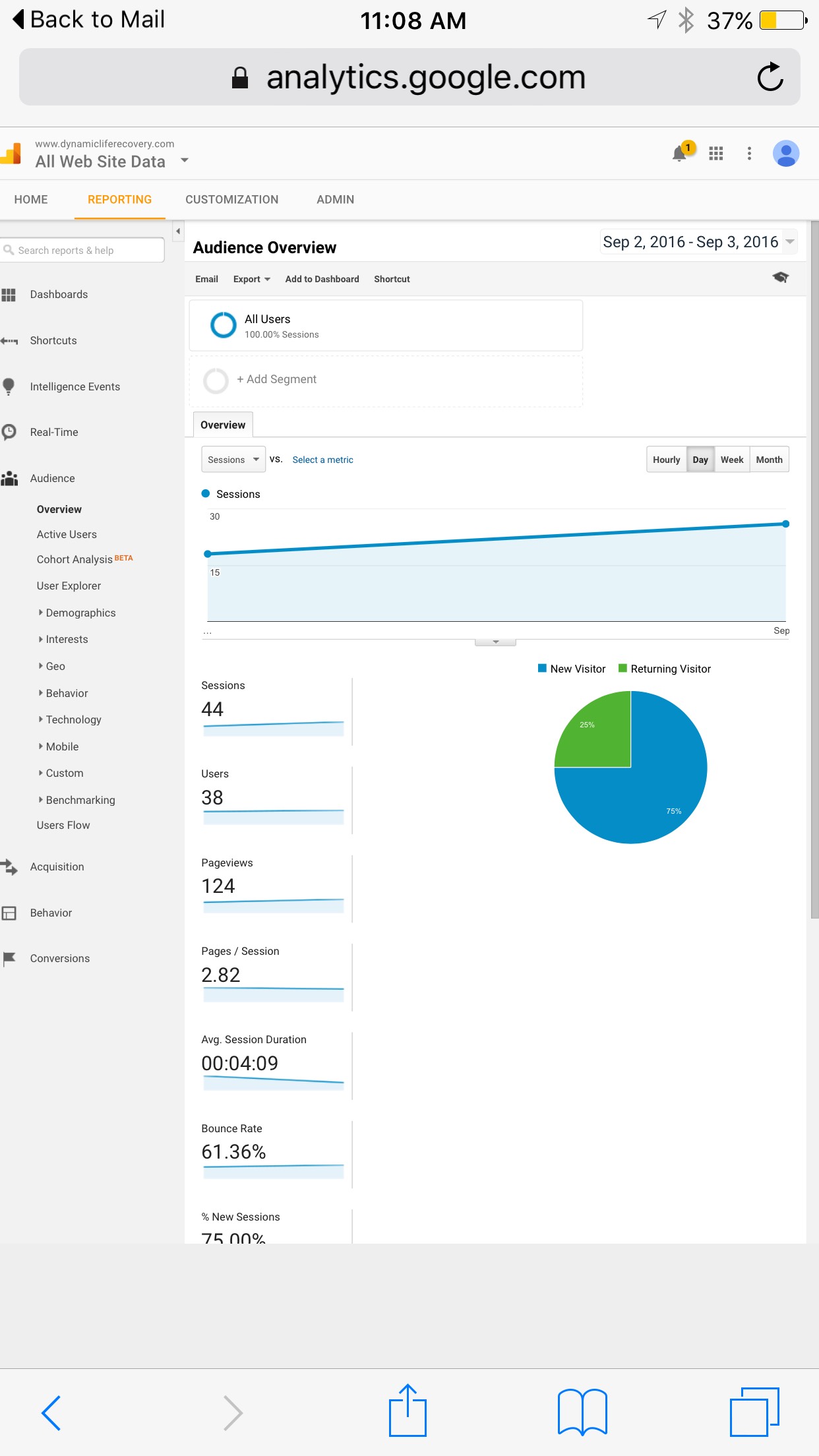 Web consulting
Price sheet
$50 per call - over 250 raw calls
$55 per call - over 150 raw calls 
$65 per call - under 150 raw calls
Contact us for a free assessment
Christine Klespies
ckbranchgroup@gmail.com

Cell:  561-302-6765

Twitter/Skype:  CKBranch

241 SE 24th Ave 
Boynton Beach Fl.
33435